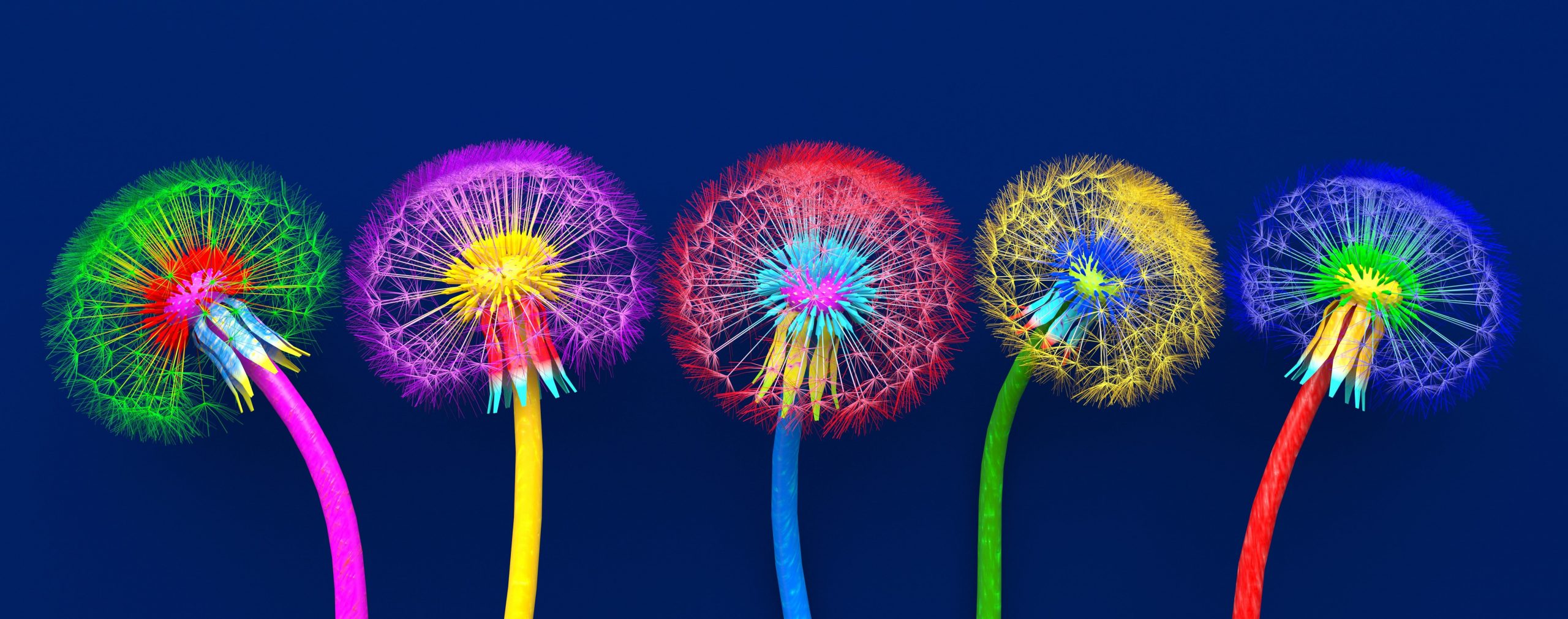 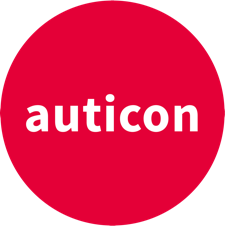 Understanding neurodivergence in the workplace
Understanding neurodivergence in the workplace
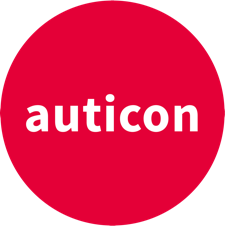 Integrated neuro-inclusion services
Introductions
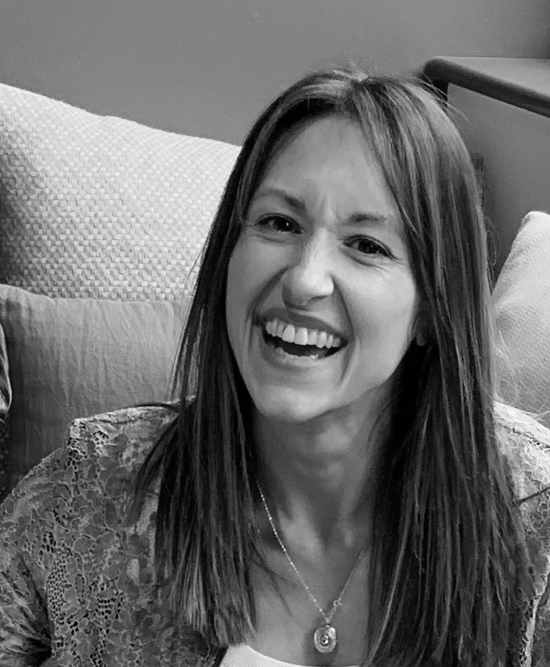 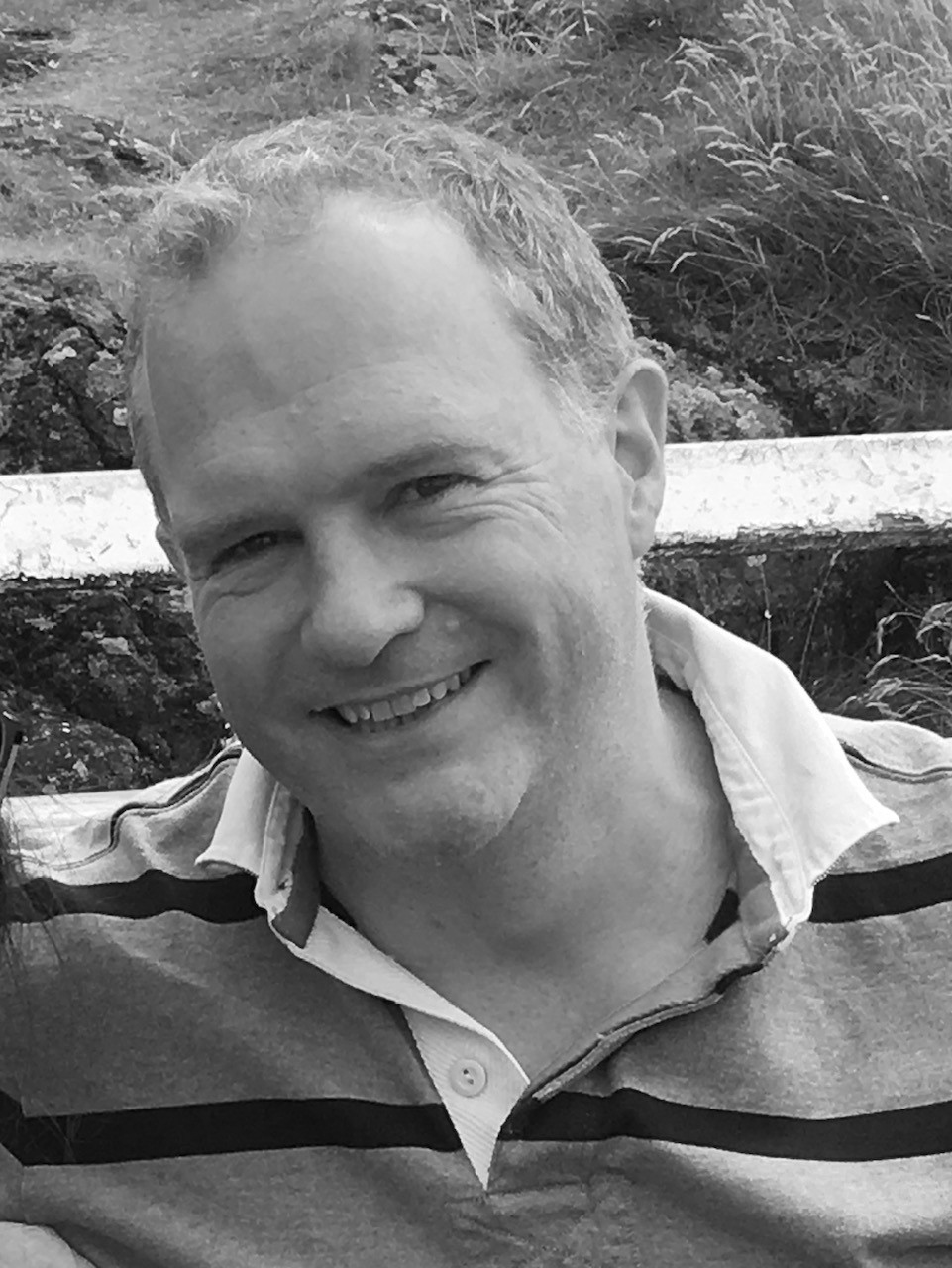 Chris Lever
Consultant
Kirsty Cook
Global Director 
Neuro-Inclusion Services
By the end of this session, you will:
Understand auticon and how we support our partners and ND communities.
Feel more confident talking about neurodivergence.
Have a better understanding of autism in particular.
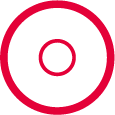 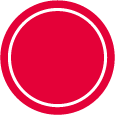 See the value in universal accommodations.

Have useful strategies to work better with neurodivergent colleagues.
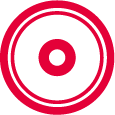 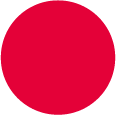 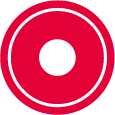 About auticon
4
auticon background
A social enterprise providing tech consulting in the fields of data analytics, cybersecurity and quality assurance andneuro-inclusion education, advice and support.
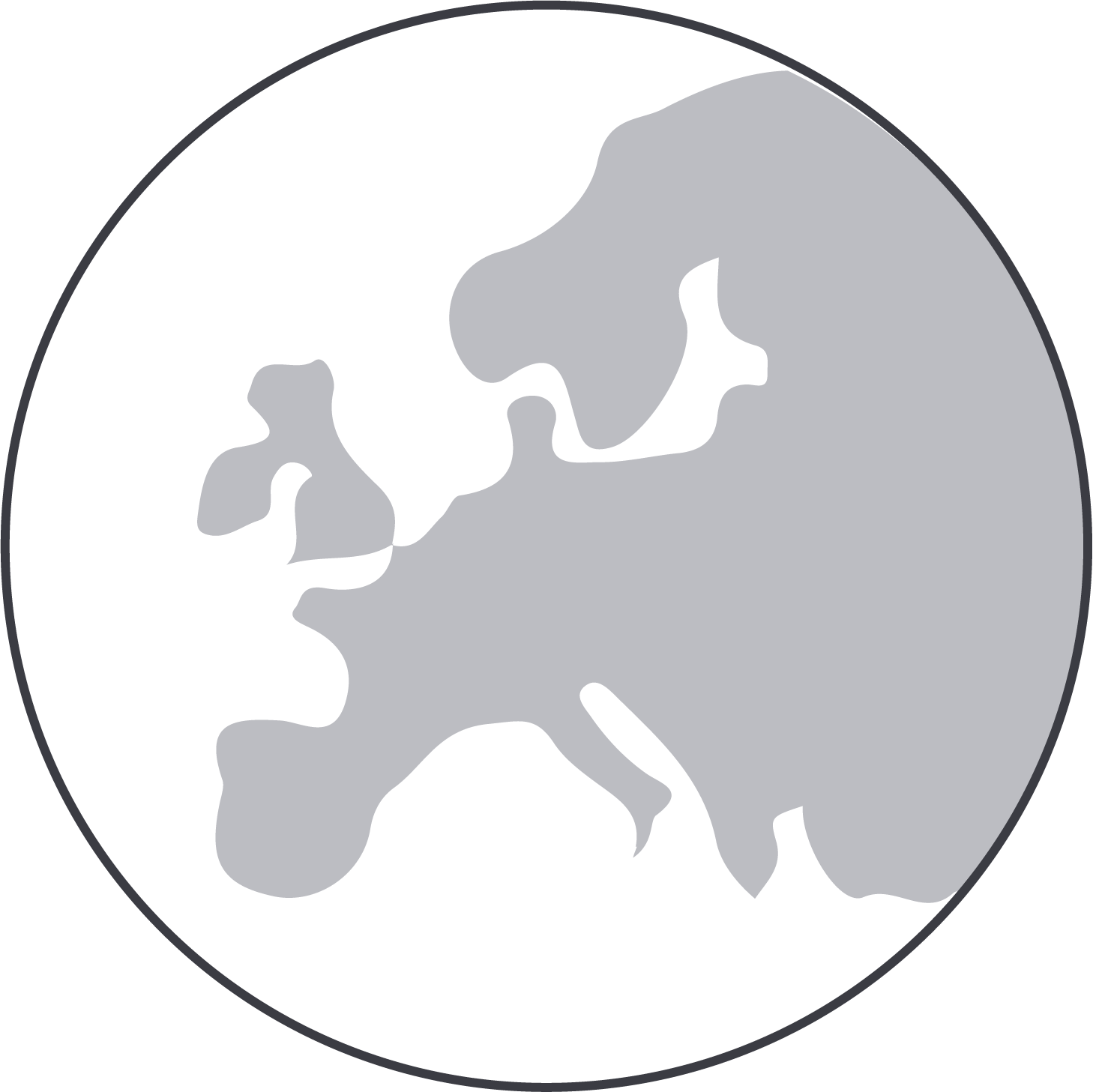 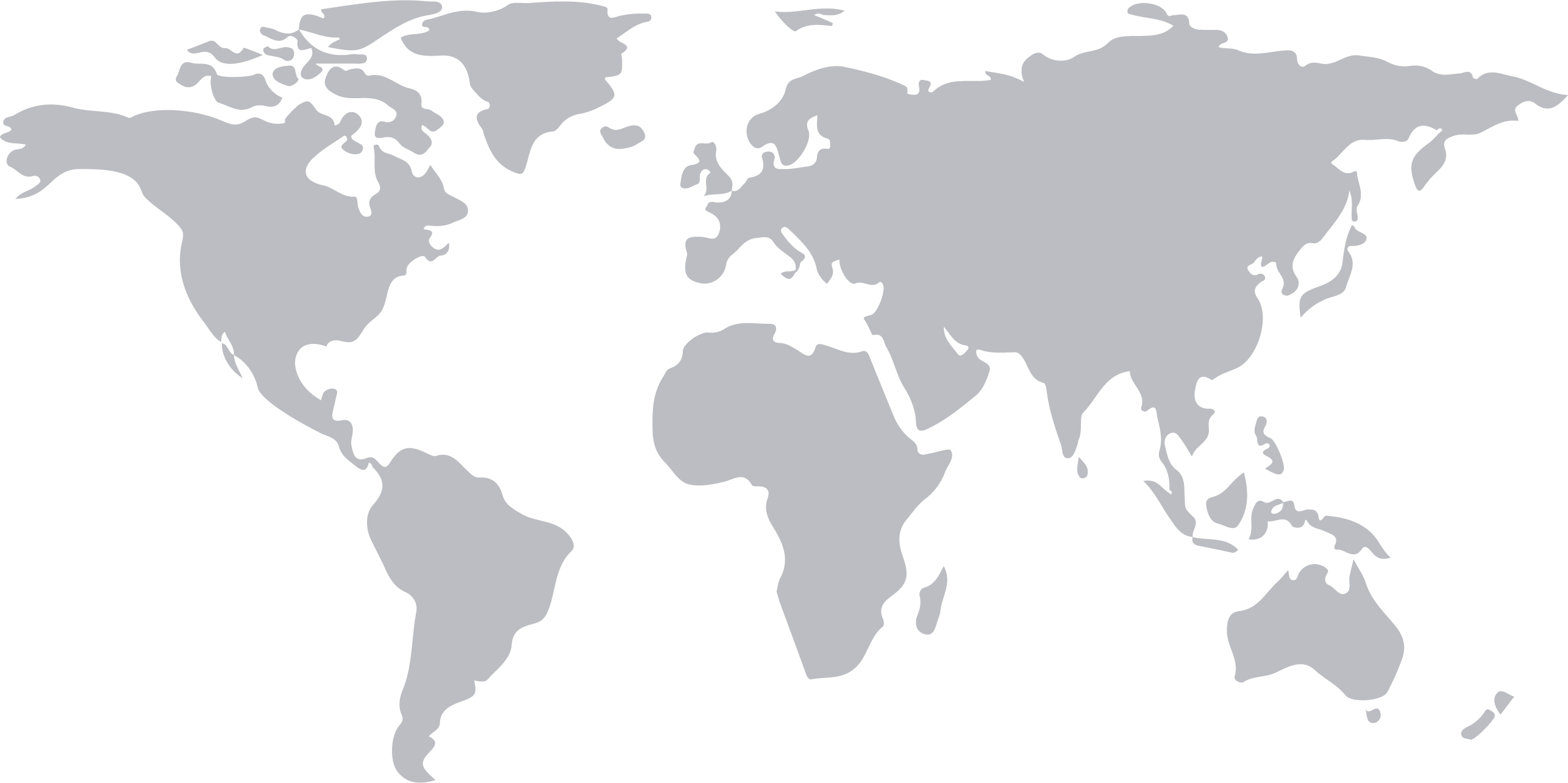 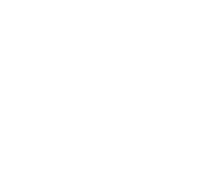 UK
France
Germany
Switzerland
Italy
USA
Canada
Australia
200
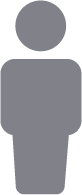 autistic employees on permanent contracts
Our decade of experiences hiring, training and creating neuro-inclusive work environment for ourselves and client teams is shared with our partners. We support other organisations in their commitment to having a neuro-inclusive workforce.
Founded in 2011 with a mission of to promote neurodiversity and improve the employment prospects of adults on the autism spectrum
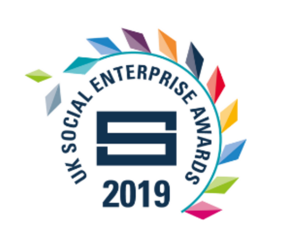 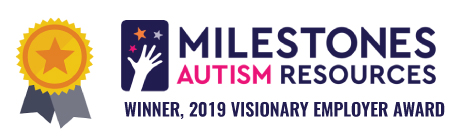 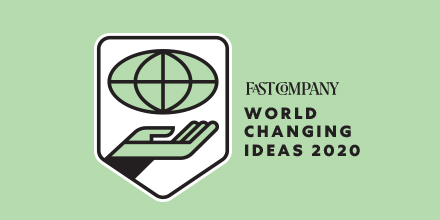 Employers fear getting support and accommodations wrong.
Experience bullying, discrimination or harassment in the workplace.
71%
60%
48%
Increase in autism/aspergers related employment tribunals year-on-year.
[Speaker Notes: *All figures from National autistic society

EXCEPT

*Tribunals Research from employment law firm Fox & Partners]
A path to Neuro-Inclusion
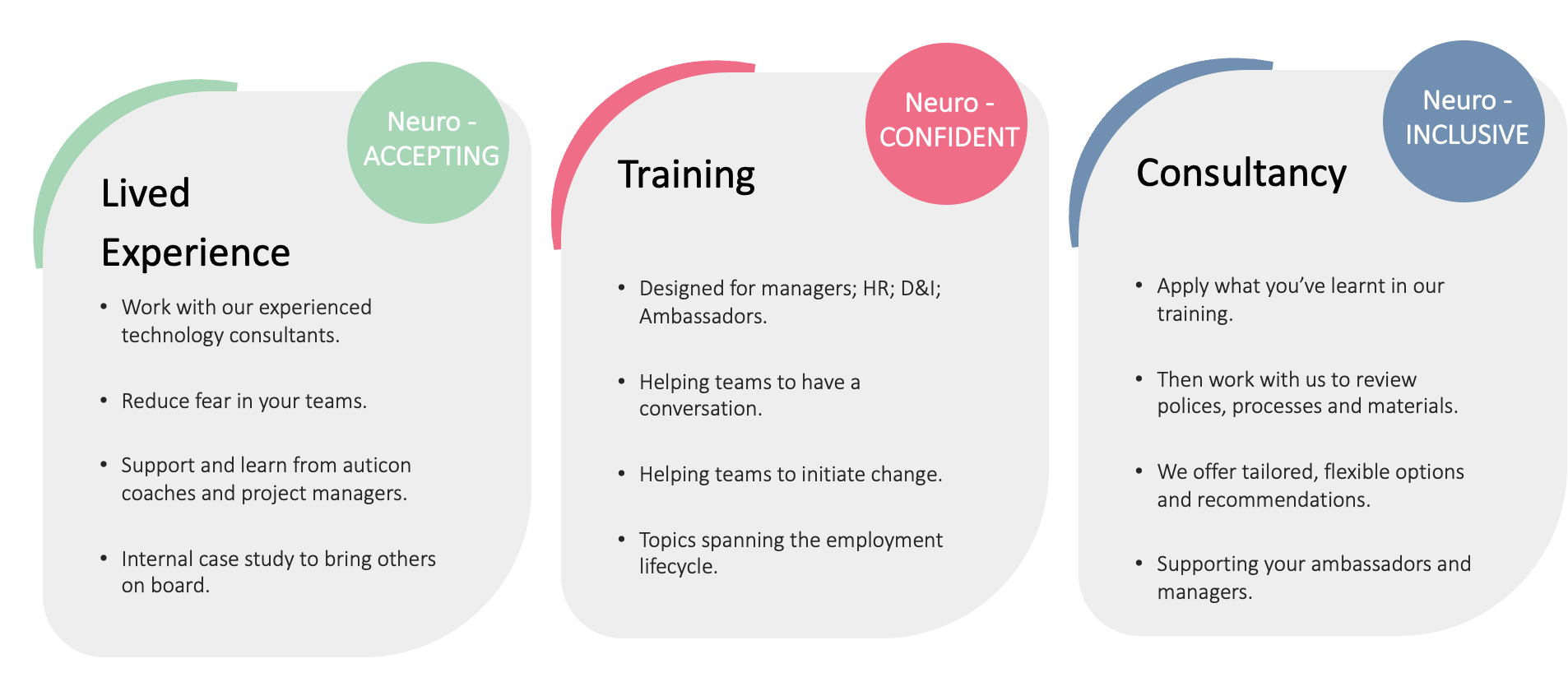 [Speaker Notes: .]
Training Suite
Hidden autistic talent in your teams? Probably.Understand your autistic colleagues, their strengths and how you can work better together.
Neurodiverse Team


Experience & Expertise


International Presence


Tailored for you


Buy Social 

Purposeful Brand
AWARENESS
MODULE 2
Neurodiversity and other Neurodivergent Conditions
MODULE 1
Neurodiversity and autism
in the workplace
FOUNDATION
FOUNDATION
MODULE 3
Workplace Assessments
MODULE 4
Disclosure
ADVANCED
ADVANCED
MODULE 5
Mental Health & Wellbeing
MODULE 6
Inclusive Communication
ADVANCED
ADVANCED
MODULE 7
Retention
MODULE 8
Onboarding
ADVANCED
ADVANCED
MODULE 10
Workshop
Line Managers
MODULE 9
Recruitment
ADVANCED
ADVANCED
Bespoke Workshops
What does it mean to have neurodiverse teams?
Joining Instructions
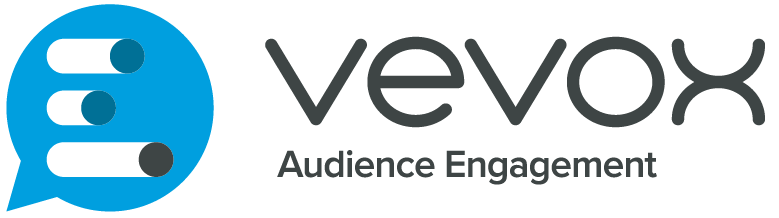 Join at vevox.app
Or search Vevox in the app store
ID: 168-021-589
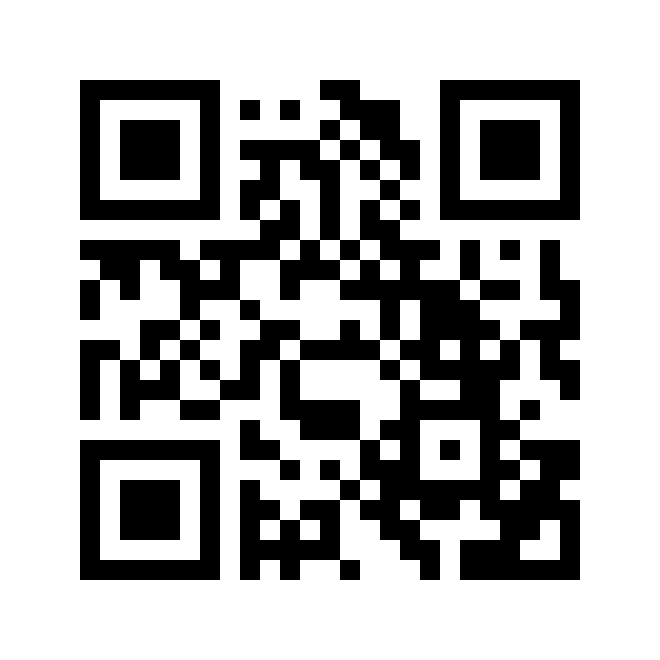 Join: vevox.appID: 168-021-589
That you know of, do you work in a neurodiverse team?
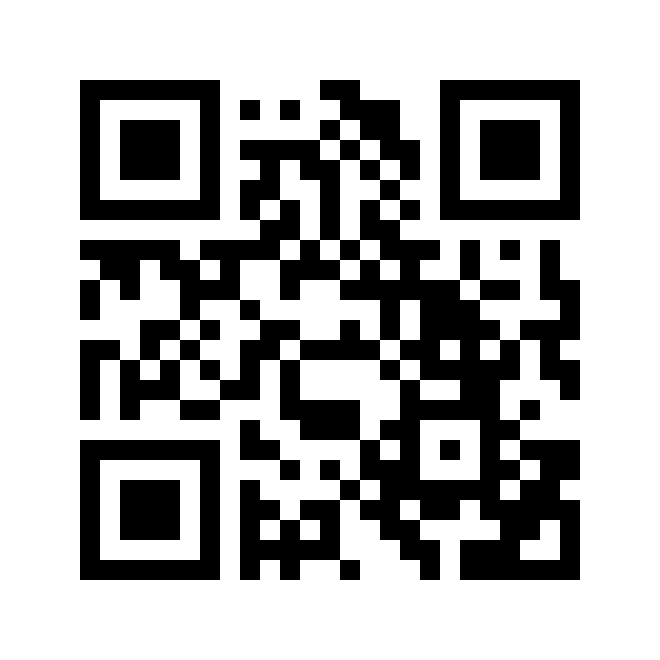 Dyspraxia
Dyslexia
Autism
ADHD
Each of these individuals are neurodivergent.
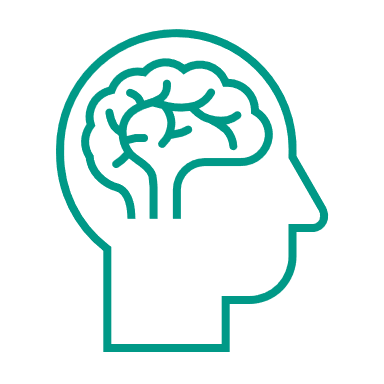 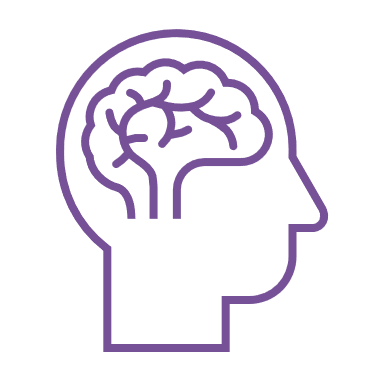 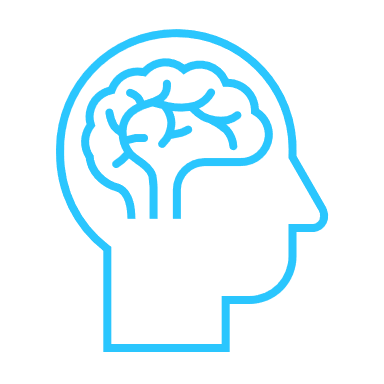 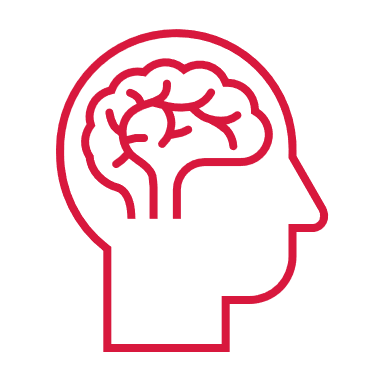 A NEURODIVERSE TEAM
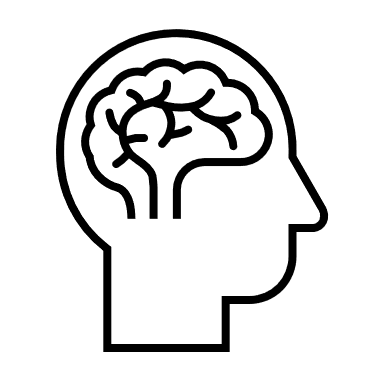 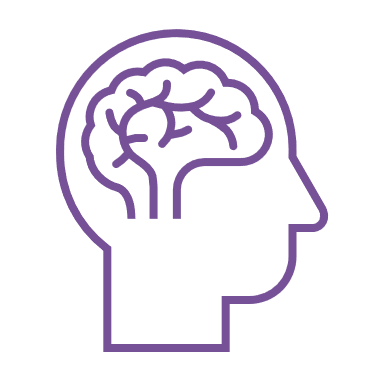 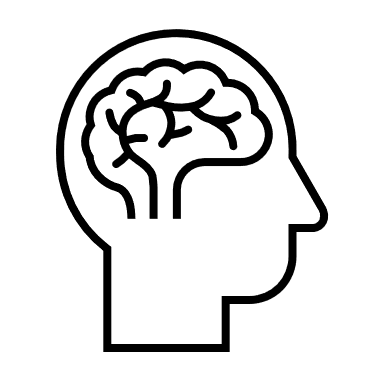 No condition
Also known as
neurotypical(although we prefer not to use that word).
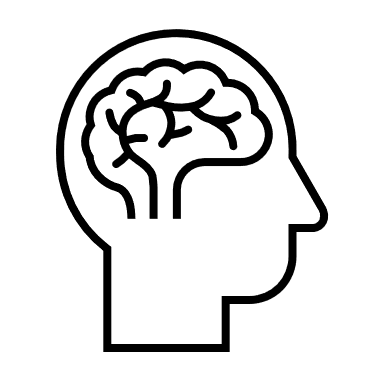 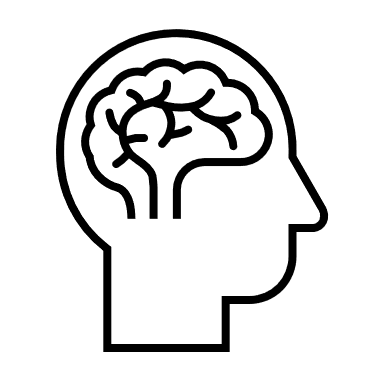 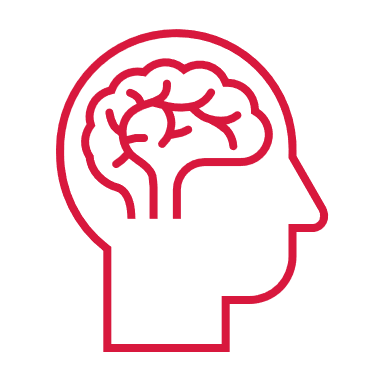 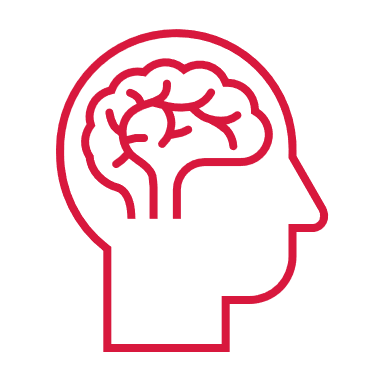 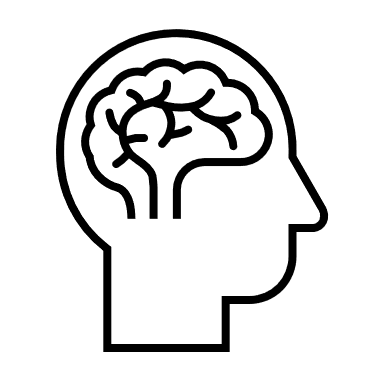 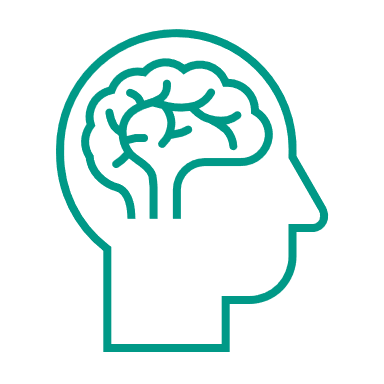 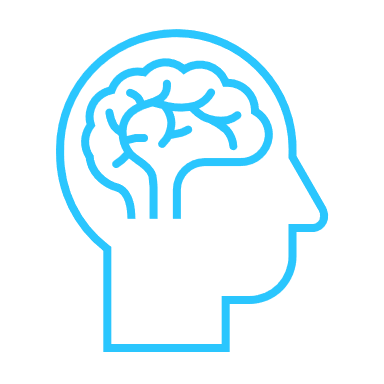 All neurodivergent, but not a 
neurodiverse 
group
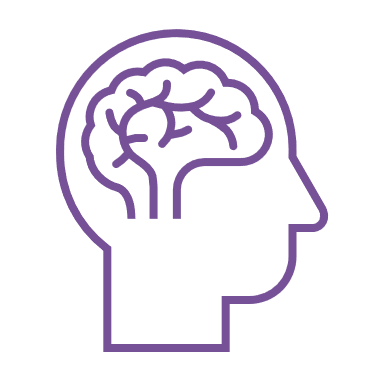 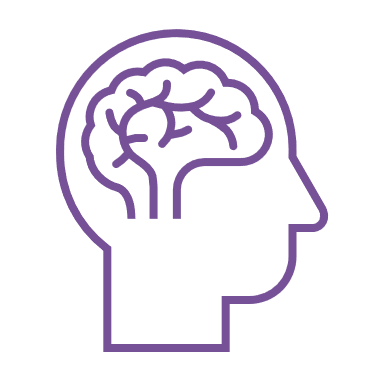 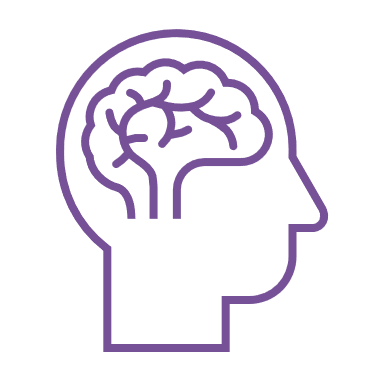 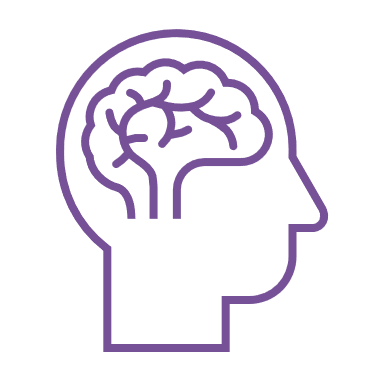 [Speaker Notes: KEY]
Autism, a neurodivergent condition
Join: vevox.appID: 168-021-589
What do you think of when you hear the word autism?
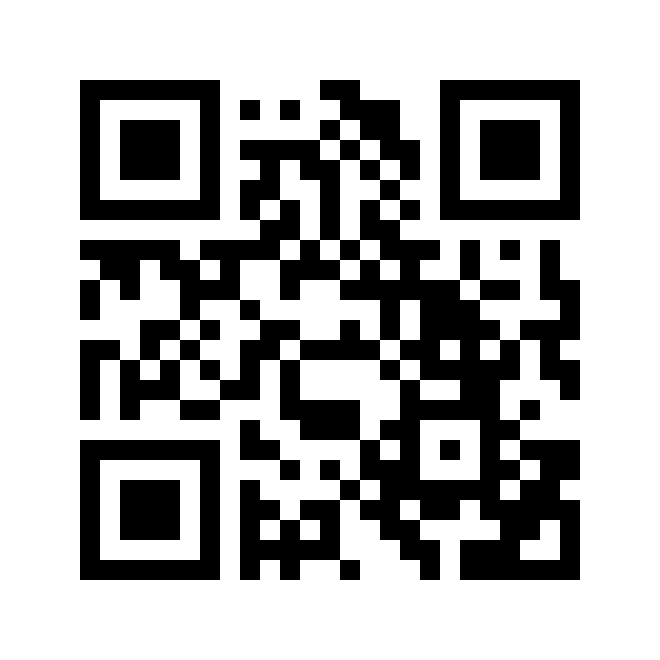 Terminology
Social Anxiety
ADHD
Hidden Disability
Neurodifference
Condition
Neurodiversity
Neuroprofile
Burnout
Autism
Neurodivergent
Neurotypical
Depression
Person with Autism
Disability
ADD
Neurodivergence
Melt Down
Cognitive Overload
Dyslexia
Combined Type
PTSD
Aspergers
VAST
Autistic
Dyspraxia
General Anxiety
Breakdown
Disorder
Neurotype
Autistic person
Neurominority
Over Stimulation
Hidden Condition
Inattentive
Hyperactive
OCD
Sensory Overload
Anxiety
Join: vevox.appID: 168-021-589
How would you rate your understanding of how to work wellwith autistic colleagues?
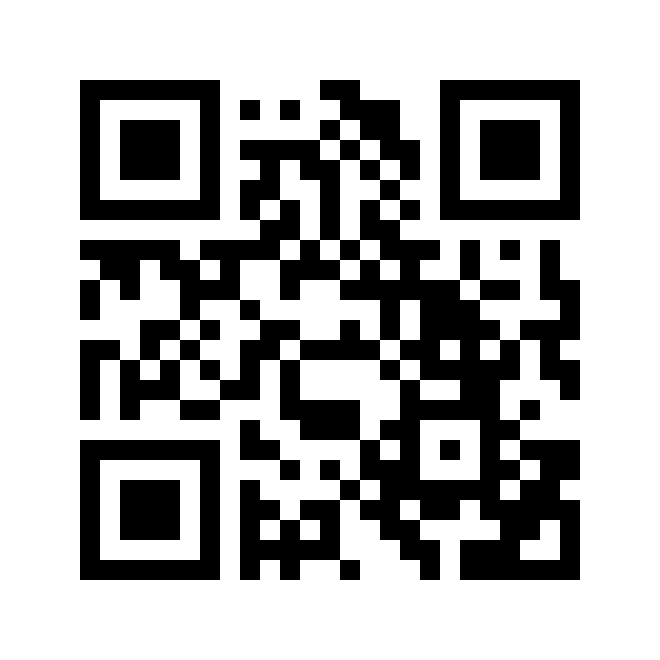 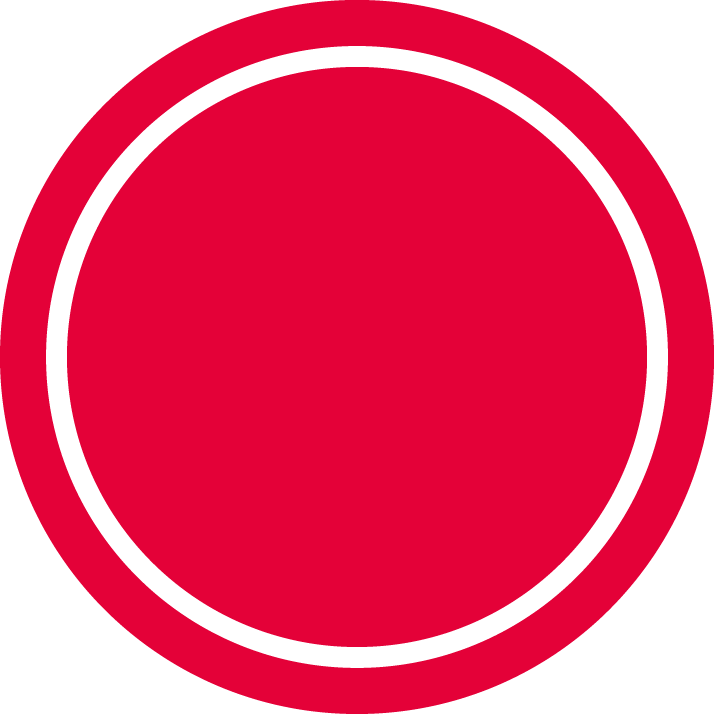 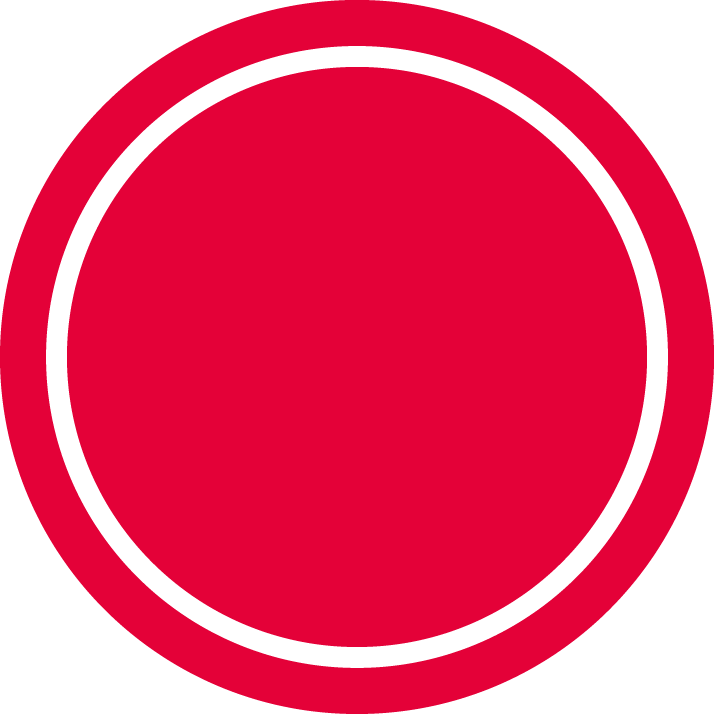 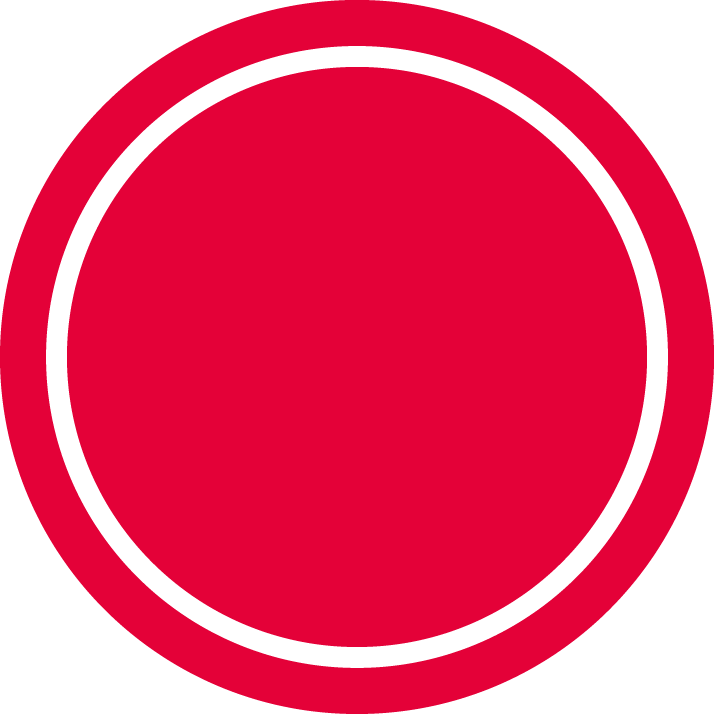 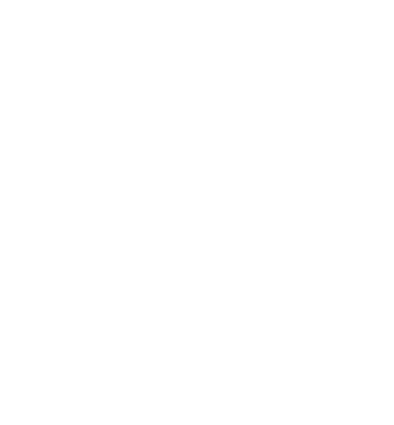 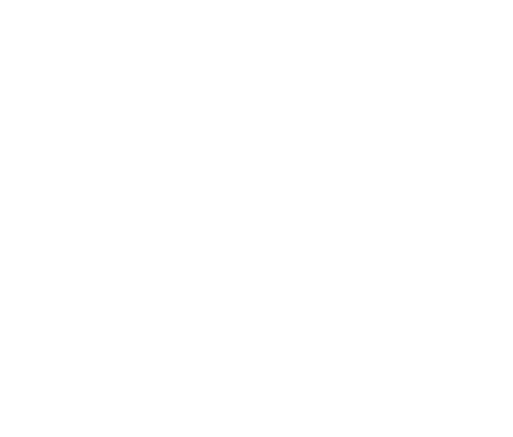 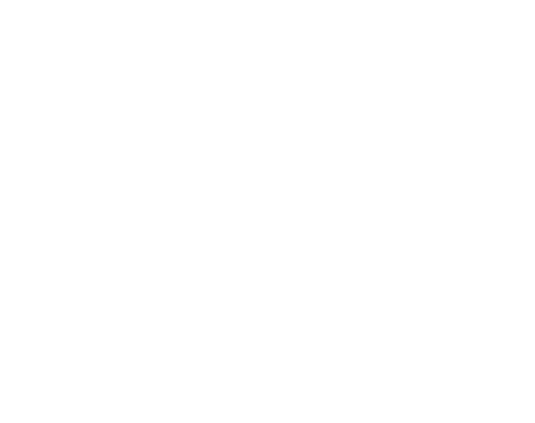 Social Communication                                          & Interaction
Restricted Patterns & Behaviours
Sensory Processing
Intuitive communication is difficult.

Literal and direct language used.

Small talk hard, anxiety inducing.

Eye contact can be uncomfortable or even painful.
Hyper or hypo stimulation.

Difficulty filtering some input and so can’t process other useful information. 
Sound, light, touch, spatial awareness,
Structure & routine preferred.

Difficulty planning and prioritising. 

Detailed and narrow topic focus.

Logical thinkers.
Autistic
Cognitive Differences
Not Autistic
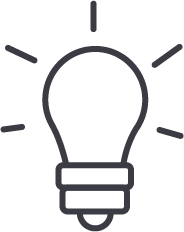 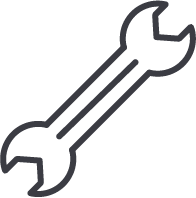 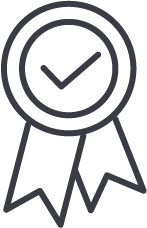 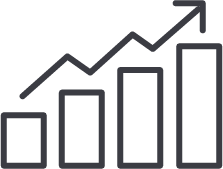 Above average ability
Creativity
Trend Spotting
Problem Solving
Quality
Organisation
Focus
Priortisation
Sensory Processing
Accommodations for
support
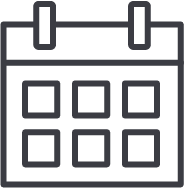 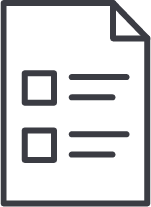 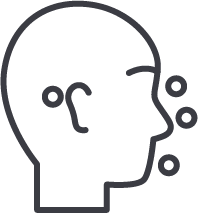 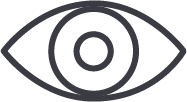 Creating a neuro-inclusive workplace
Remember…
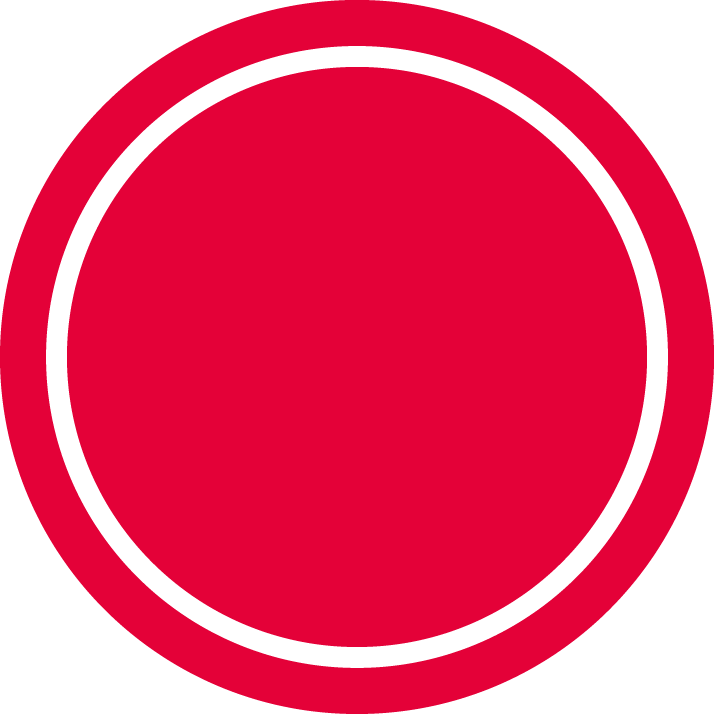 Top Tips
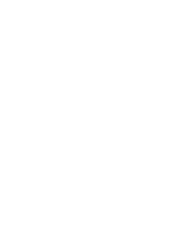 Environment.
Equipment.
Executive functioning.
Information processing.
Social communication.
Workplace communication.
Digital communication (emails/Zoom/Teams).
Working practices (meetings/instructions/).
1
Individual before the label. Avoid assuming.
2
Universal accommodations.
3
Workplace assessments.
4
Listen, learn, support.
1). Strengths-based model for inclusion and support
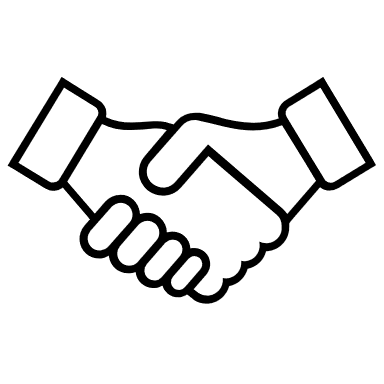 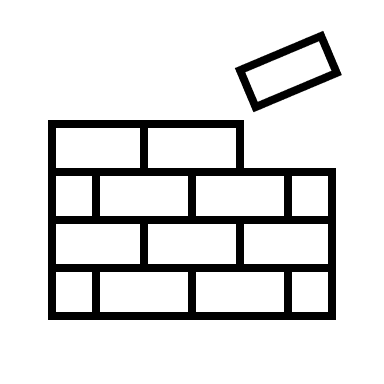 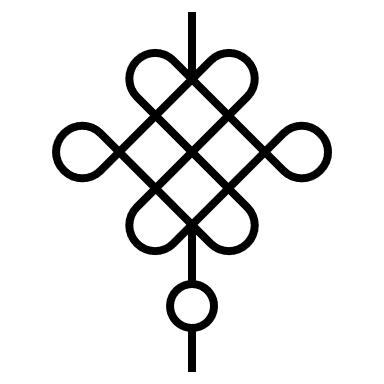 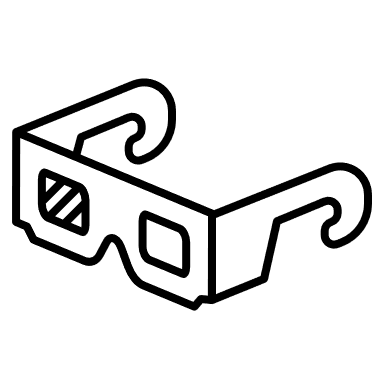 FRANK
PROBLEM
SOLVING
SEE THINGS DIFFERENTLY
CREATIVITY
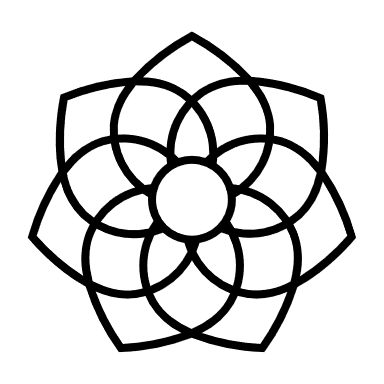 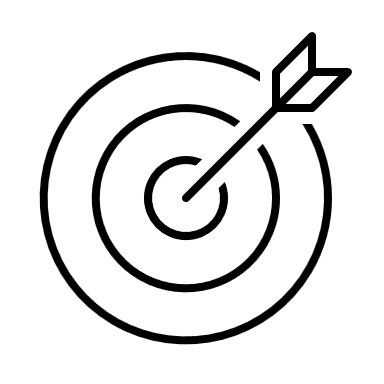 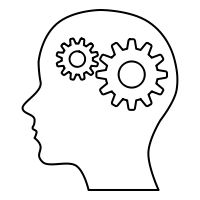 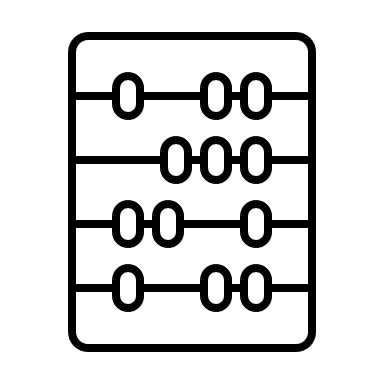 ANALYTICAL THINKING
FACTUAL 
MINDSET
PATTERN RECOGNITION
ACCURACY
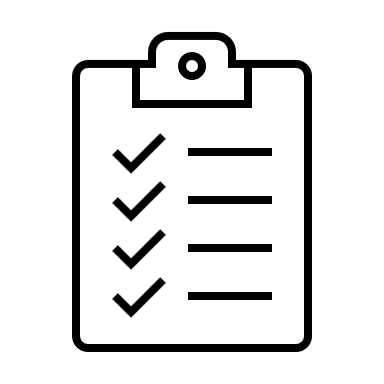 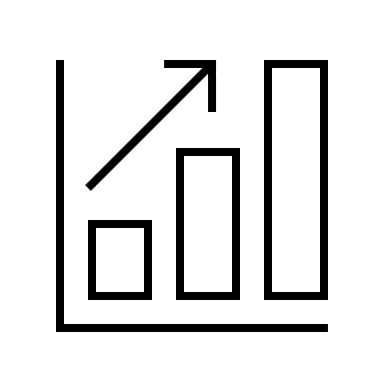 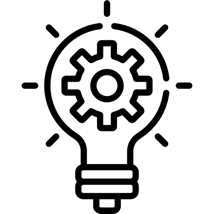 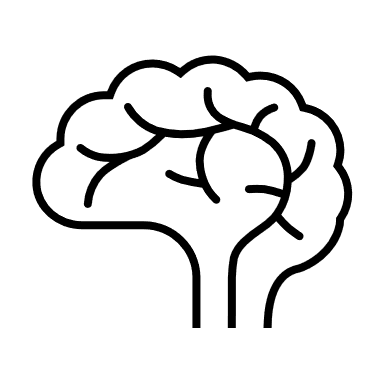 INNOVATIVETHINKING
RETAINING 
INFORMATION
TREND
SPOTTING
QUALITY
2). Universal accommodations
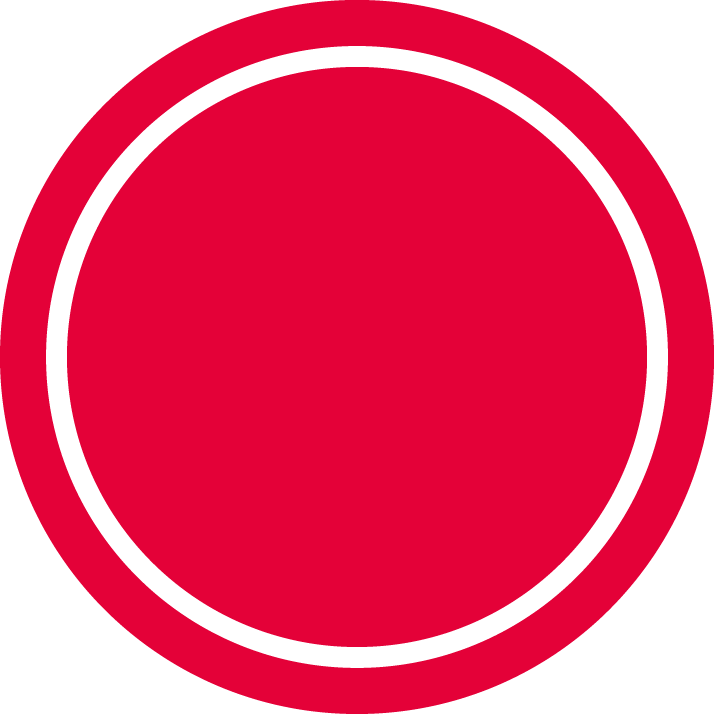 Top Tips
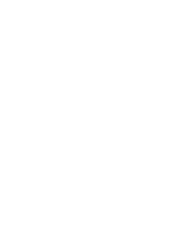 Sensory
Executive functioning/
Information processing
Communication
Working practices
Pomodoro technique.
Milestones.
Structure to instructions.
Extra processing time.
Advanced notice of change.
Deadline clarity.
Clear, direct, precise.
Preferred method.
Visual instructions. 
Private, quiet space. 
Avoid small talk. 
Honest feedback.
Flexible hours.
Work from home day(s). 
Staggered hours.
AM meetings vs. PM.
Equipment.
Preferred desk.
Break out space.
Meeting rooms.
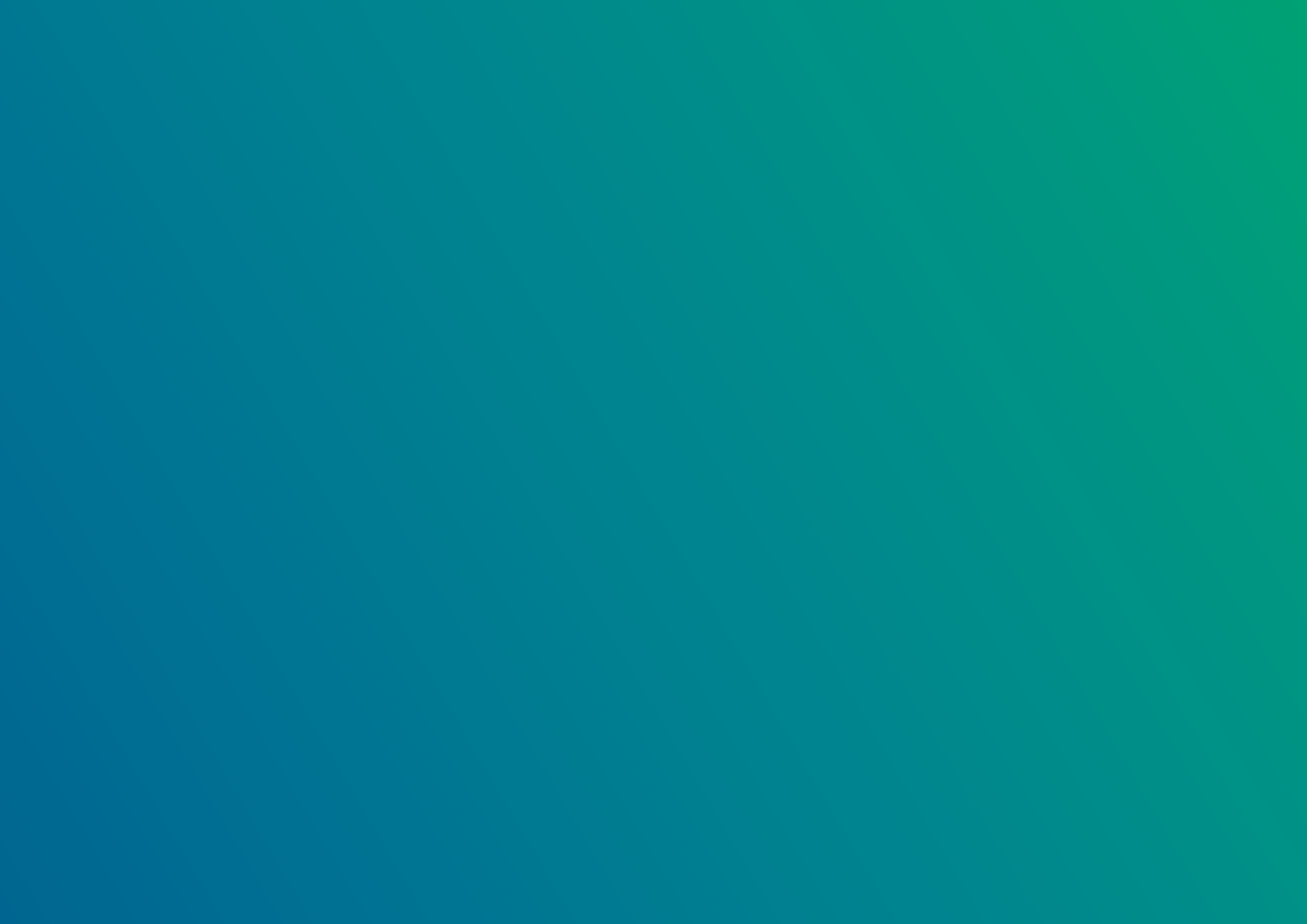 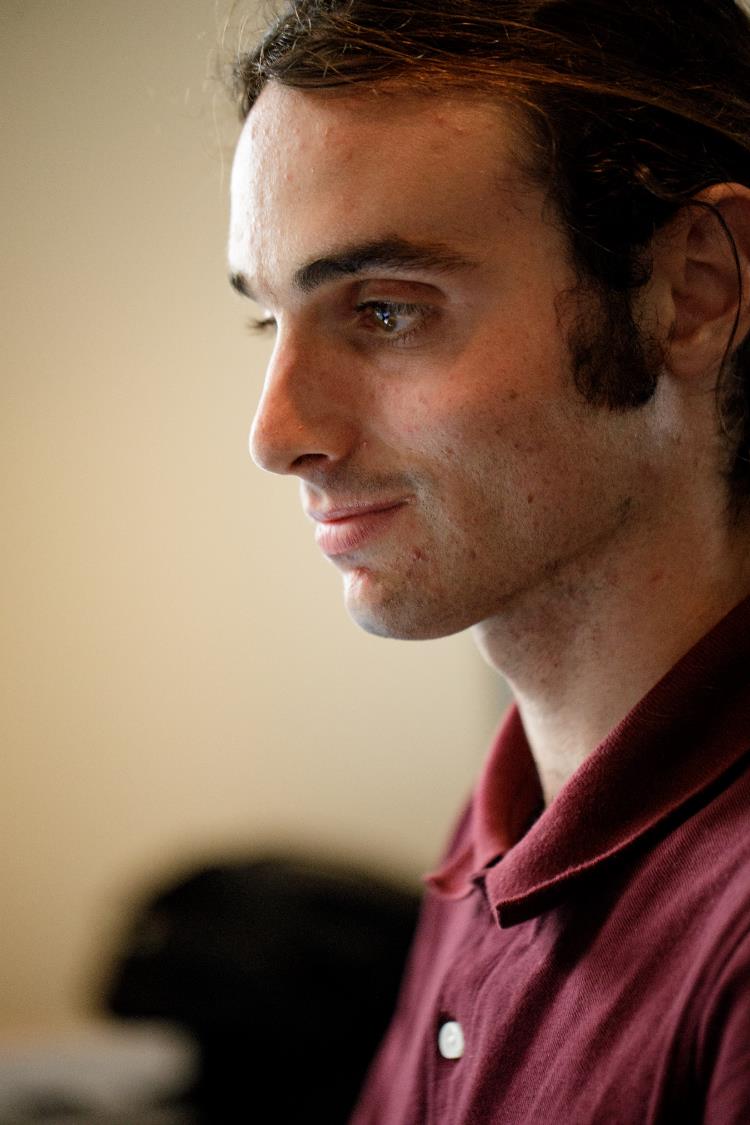 Thank you for listening
Discussion - Q&A
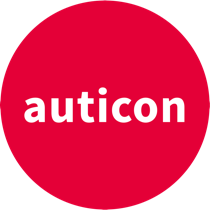 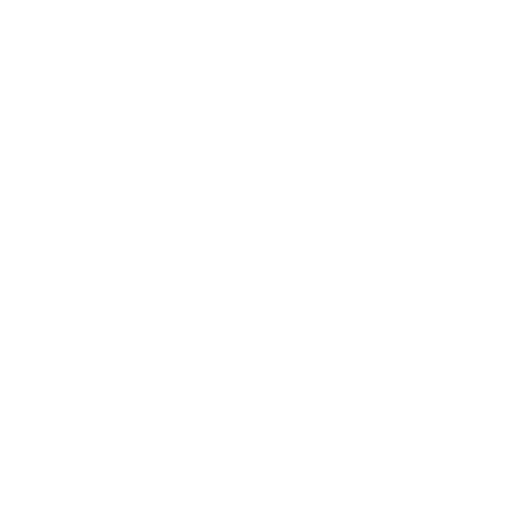 Kirsty Cook
Global Director DE&I Services
Kirsty.Cook@auticon.com
Autism: In conversation with auticon
Final Credits
24
Reasons to partner with us
Interactive training sessions approved and developed by neurodivergent colleagues. Training from neurodivergent trainers and experienced professionals. 

Learn from a team of D&I experts with hundreds of years of combined experience in recruiting, supporting and employing neurodiverse talent.

Partner with a multi-cultural and multi-language organisation with operations in 9 countries and expanding globally.

Training includes your own examples and your colleagues valued input. Advisory services offer an approach and options that suits your business, your team and your neurodiverse colleagues.

Procure professional services from a supplier with 80% of its workforce in the autism spectrum, and where revenues are reinvested towards impact. 
Partner with an award-winning social enterprise with a strong social mission of equity and inclusion.
Neurodiverse Team


Experience & Expertise


International Presence


Tailored for you


Buy Social 

Purposeful Brand